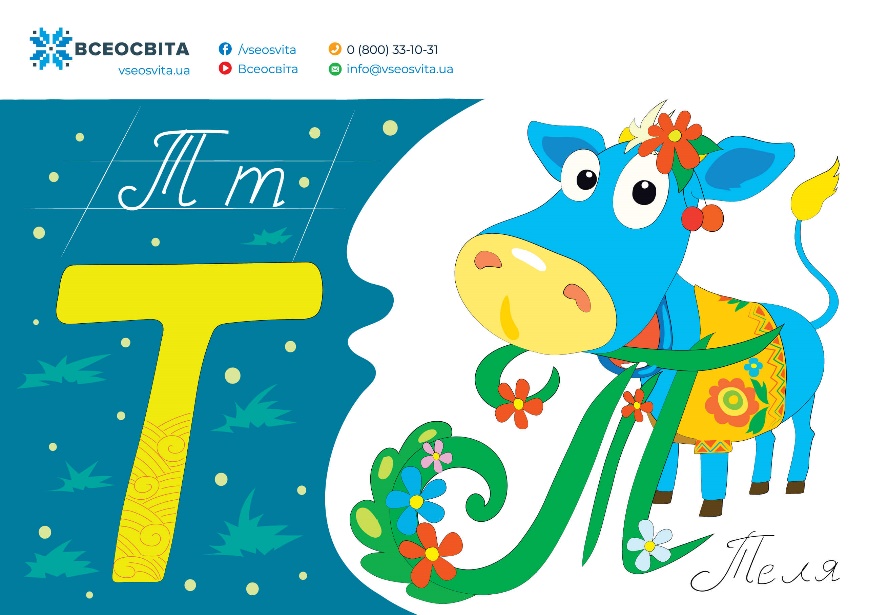 Навчання грамоти
Читання
Букварний період
Урок 42
Звуки [т], [т′]. Мала буква т. Читання слів словосполучень і речень з вивченими літерами
Очікування від уроку
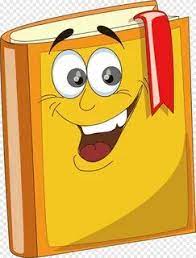 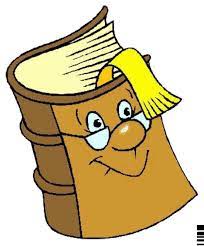 Відчую успіх
Отримаю задоволення
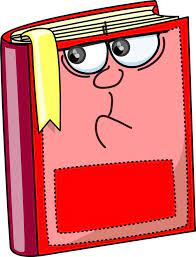 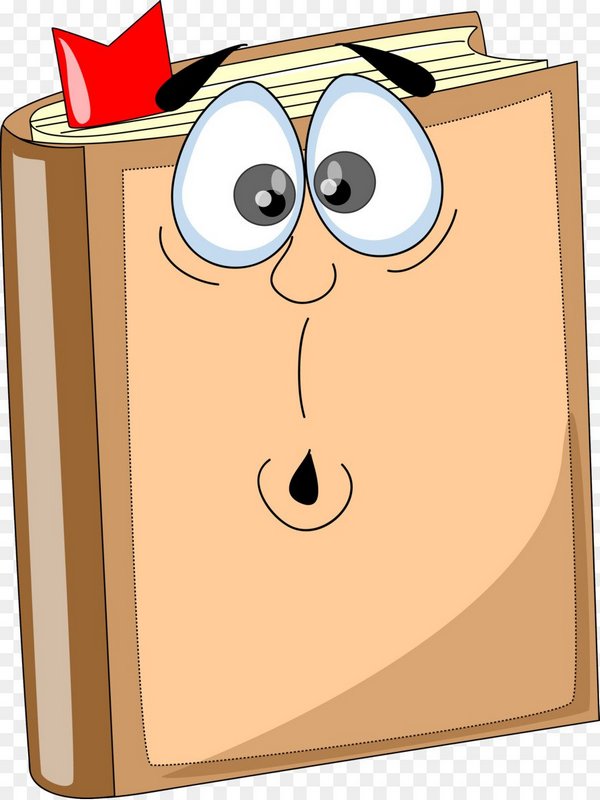 Нічого не зрозумію
Відкрию нові знання
З'єднай склади з відповідними малюнками.
ри
ра
ре
ру
ро
рі
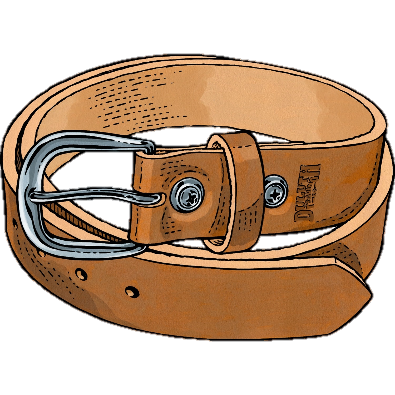 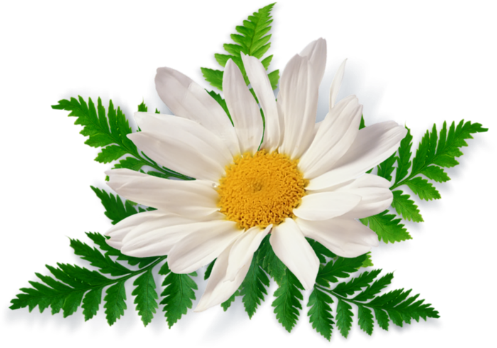 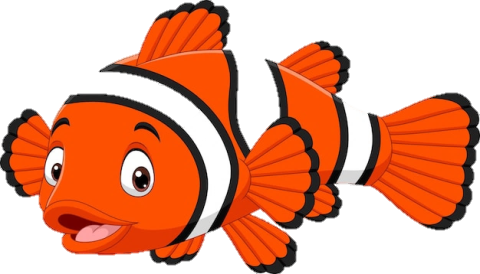 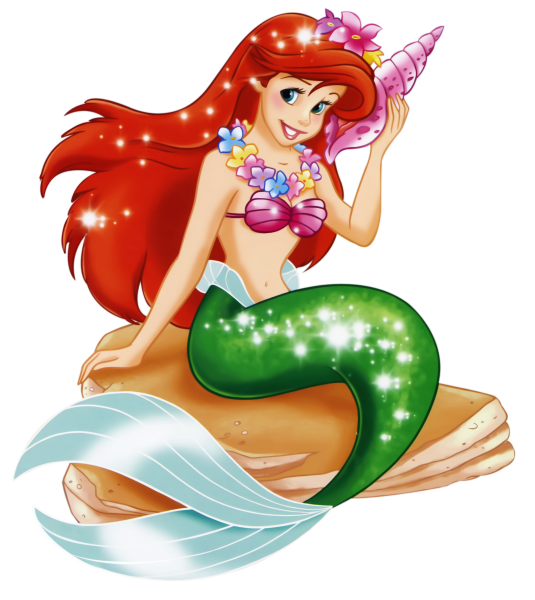 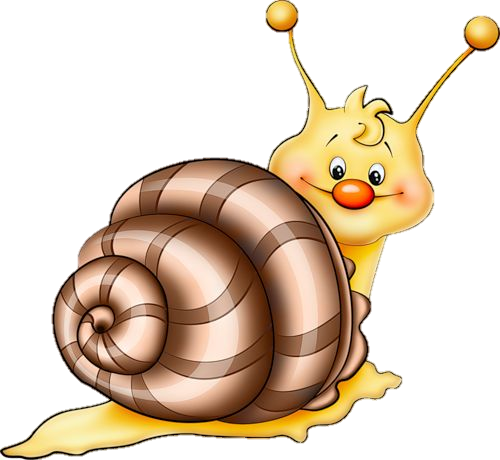 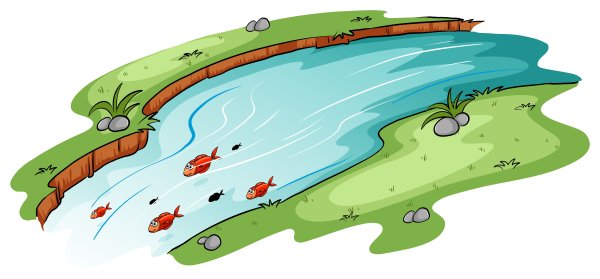 Повідомлення теми уроку
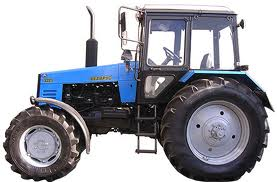 Сьогодні на уроці читання ми познайомимось з малою друкованою буквою т, вчитися читати слова та речення.
Торованим трактом
торохкоче трактор.
Туркотить, бо такий характер.
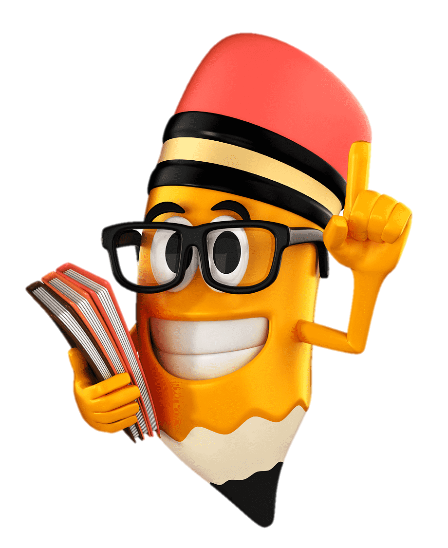 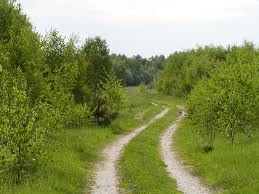 Торований тракт – трамбована смуга землі, по якій їздять і ходять
«Фокуси» від  букви Т
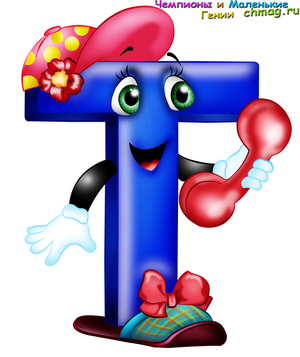 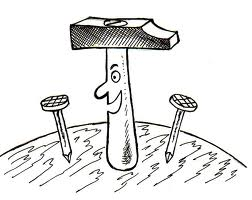 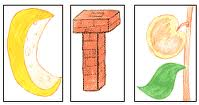 Словникова робота
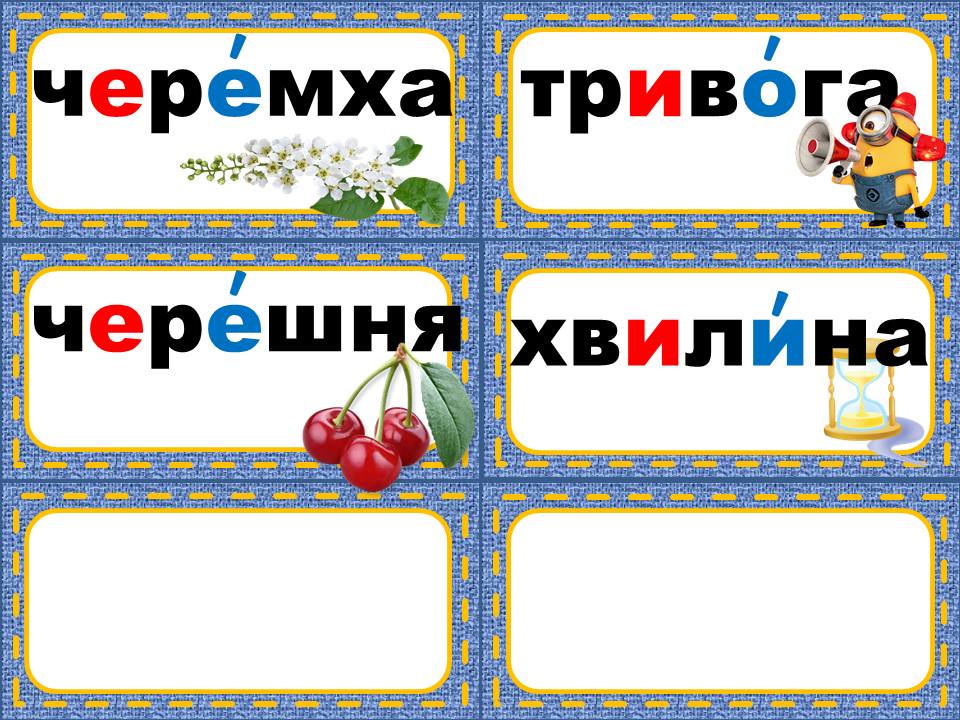 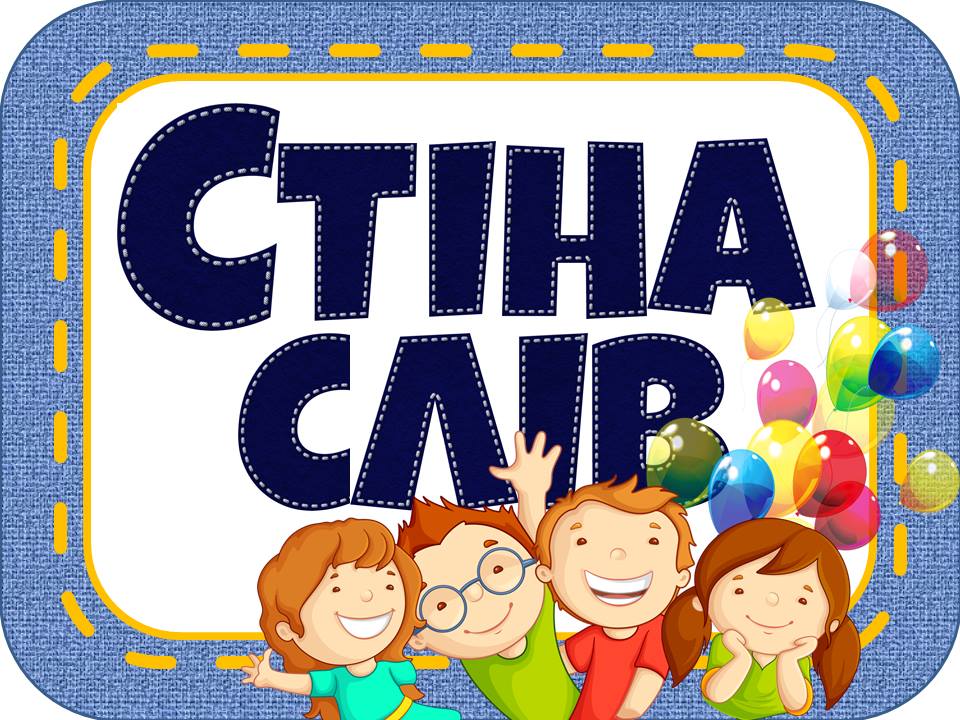 тигр  кріт  метелик
тепло літо
молоток міст
танок туман
тісто тиск літак 
листок ставок 
листівка ластівка
Розглянь і назви світлини. Як назвати ці об’єкти одним словом? 
До яких груп вони відносяться?
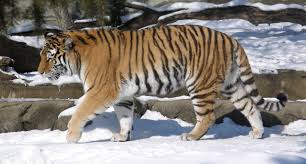 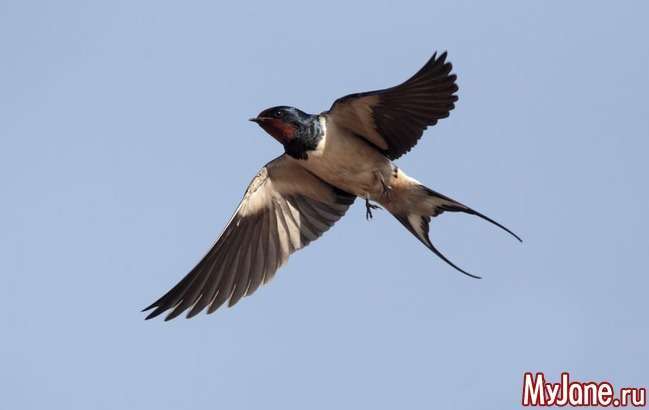 Ластівка
Тигр
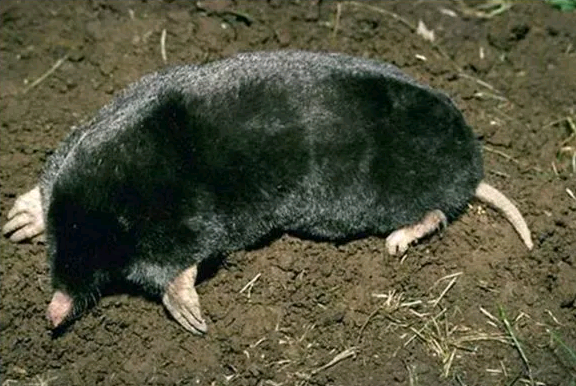 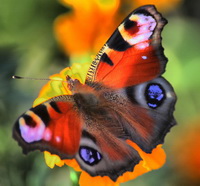 Визнач місце букви «те» у словах.
Метелик
Склади речення за малюнками.
Кріт
Проведи дослідження
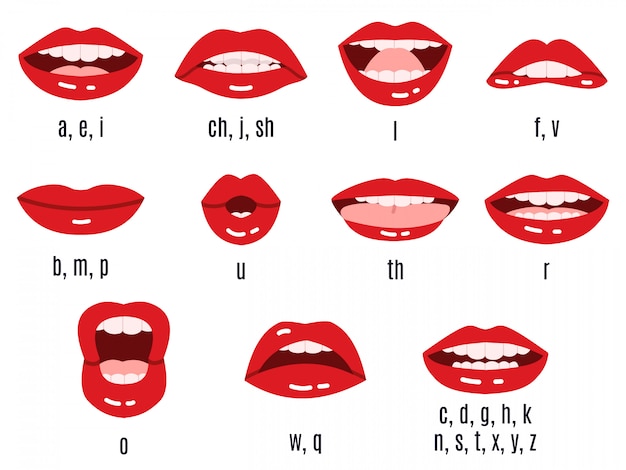 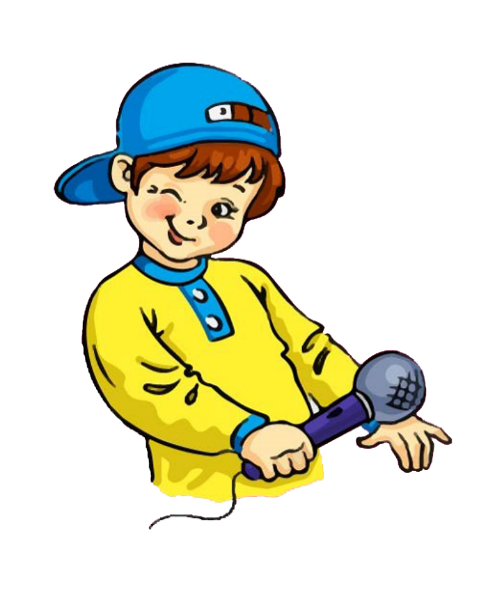 Виділи перший звук у слові тигр.
Простеж за його вимовою. 
Під час вимовляння звука [т] видихуване повітря натрапляє на перешкоди.
Отже, цей звук приголосний.
[т]
[т’]
Прочитай завдання Читалочки
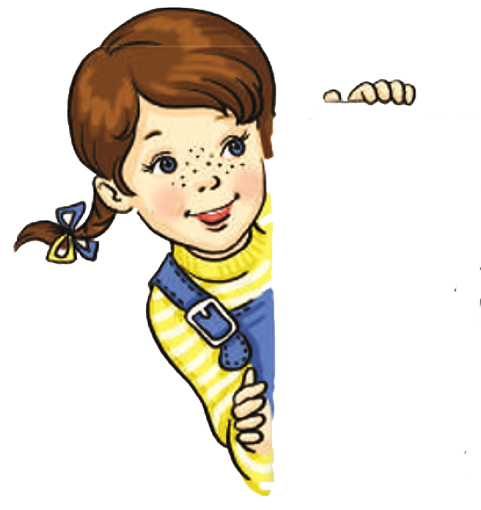 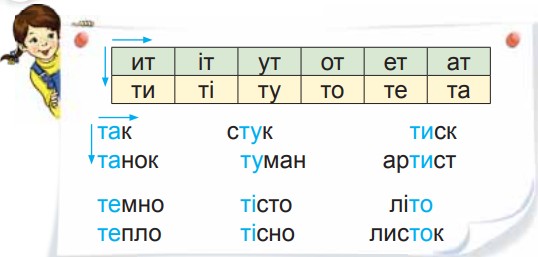 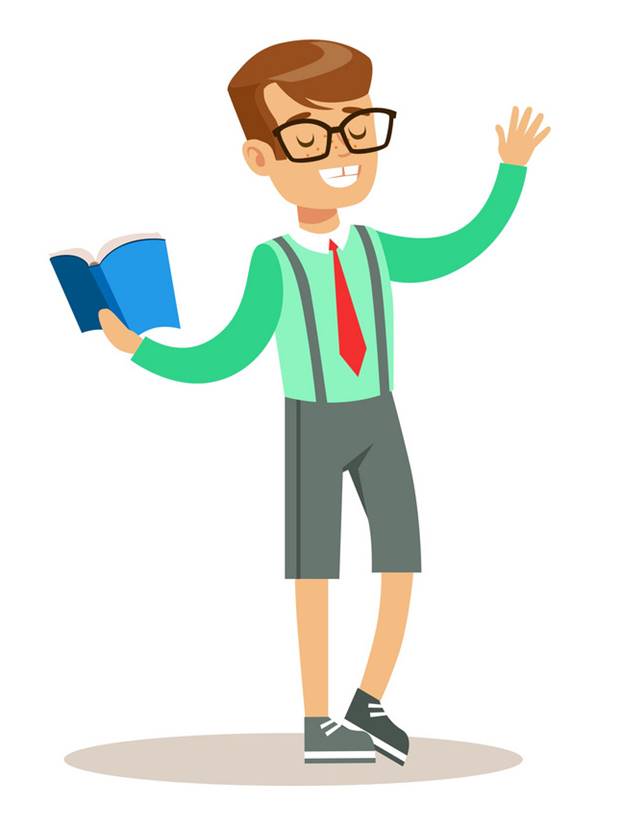 Вибіркове читання:
- односкладові слова
- пари слів з однаковими складами.
Підручник сторінка
86
Прочитай разом із Щебетунчиком чистомовку  повільно, а потім прискорюючи темп читання.
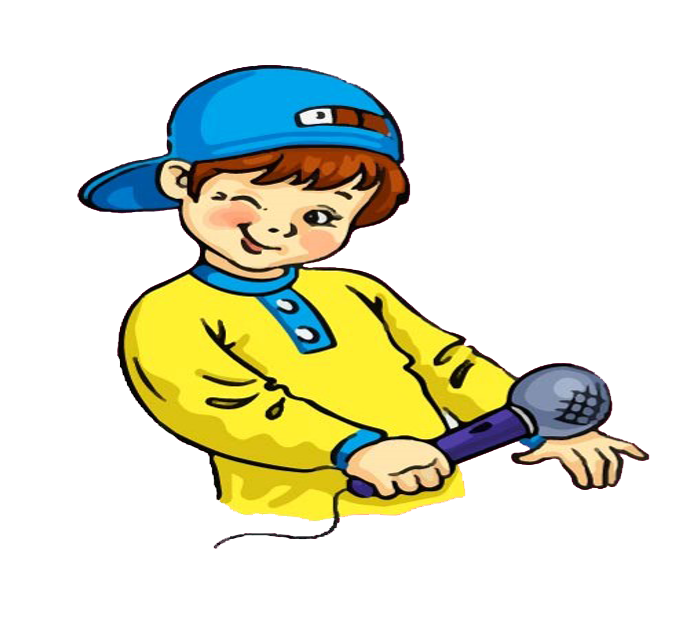 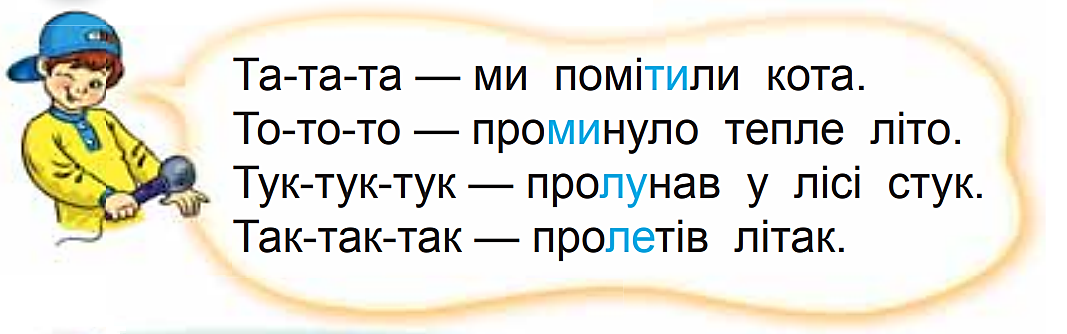 Підручник сторінка
87
Прочитай словосполучення. 
Визнач, що тобі доводилось виконувати.
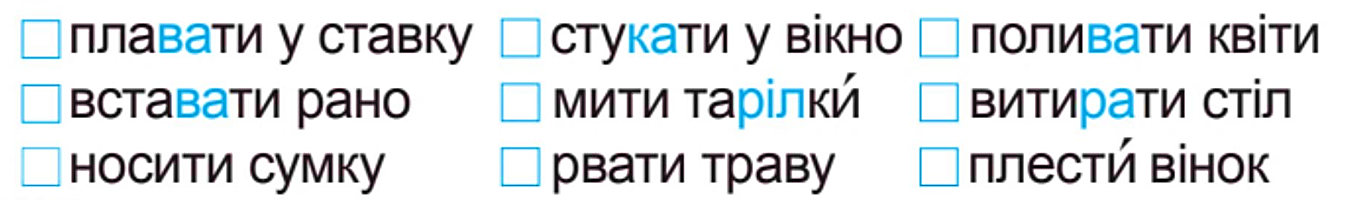 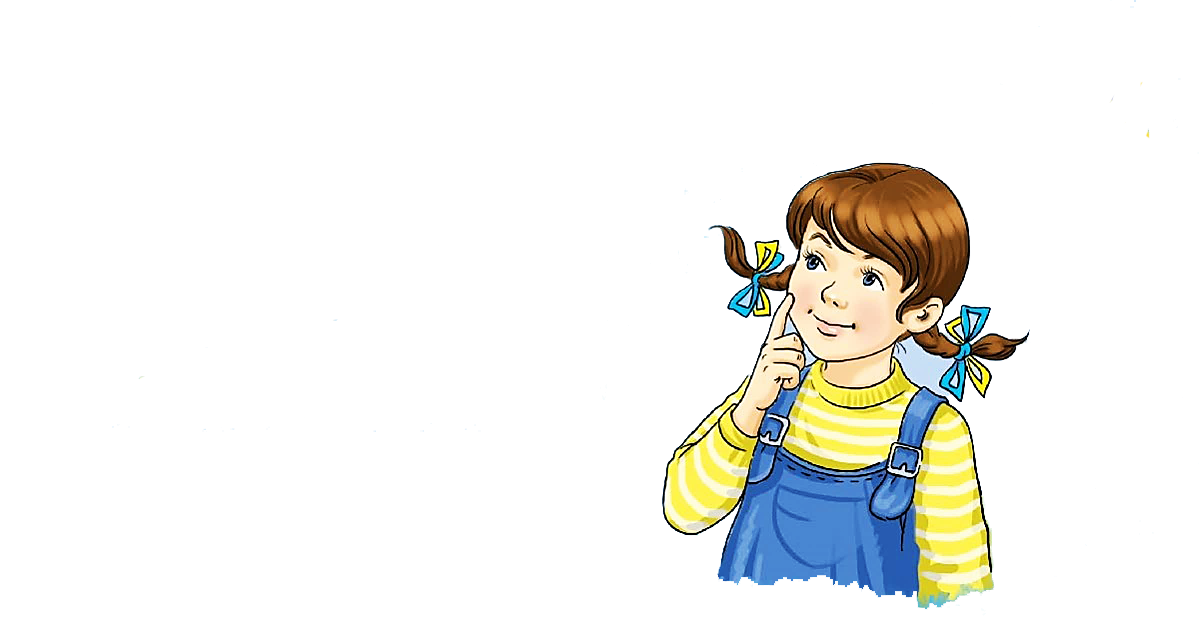 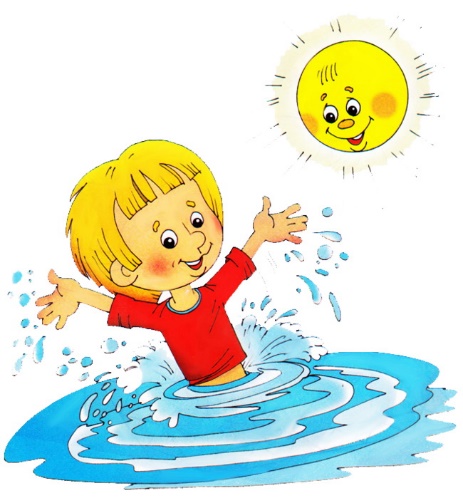 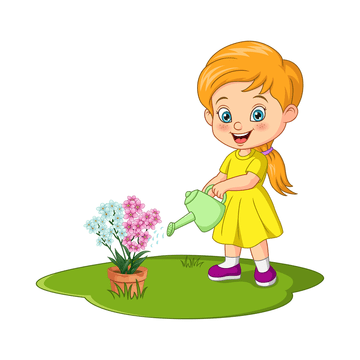 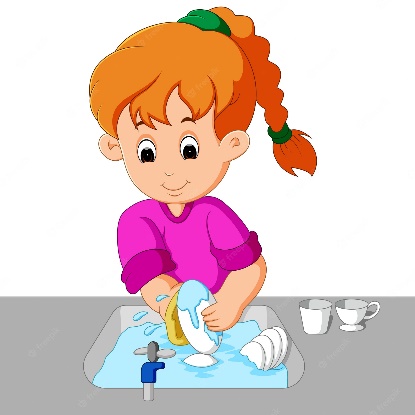 Підручник сторінка
87
Вправа «Гірка». 
Спускайся з гірки, читаючи речення.
Тук-тук-тук! 
    Стукав молоток. 
        Молоток стукав не сам. 
              Молотком стукав Степан. 
                       У Степана руки вмілі. 
                           Він ремонтував квартиру.
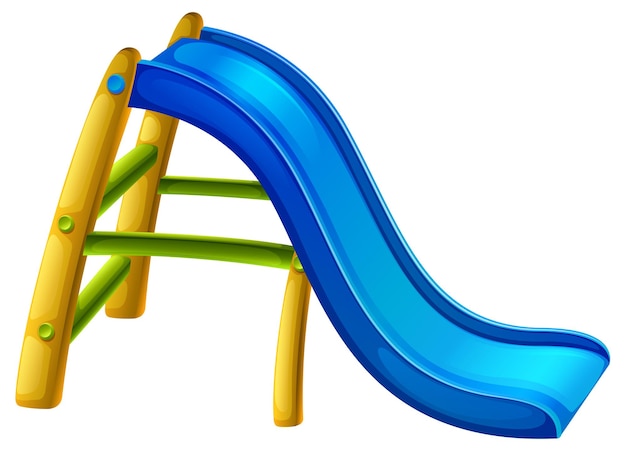 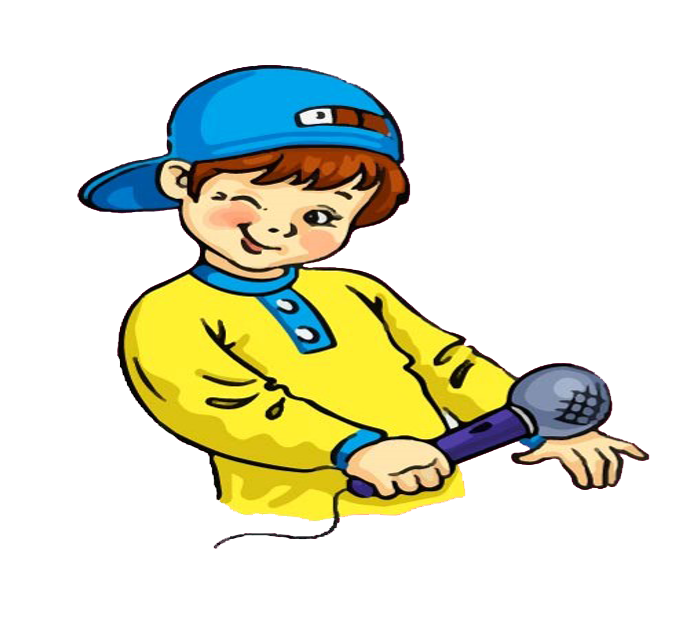 Підручник сторінка
87
Назви малюнки. Порівняй слова під ними. Визнач, яку букву куди поставити.
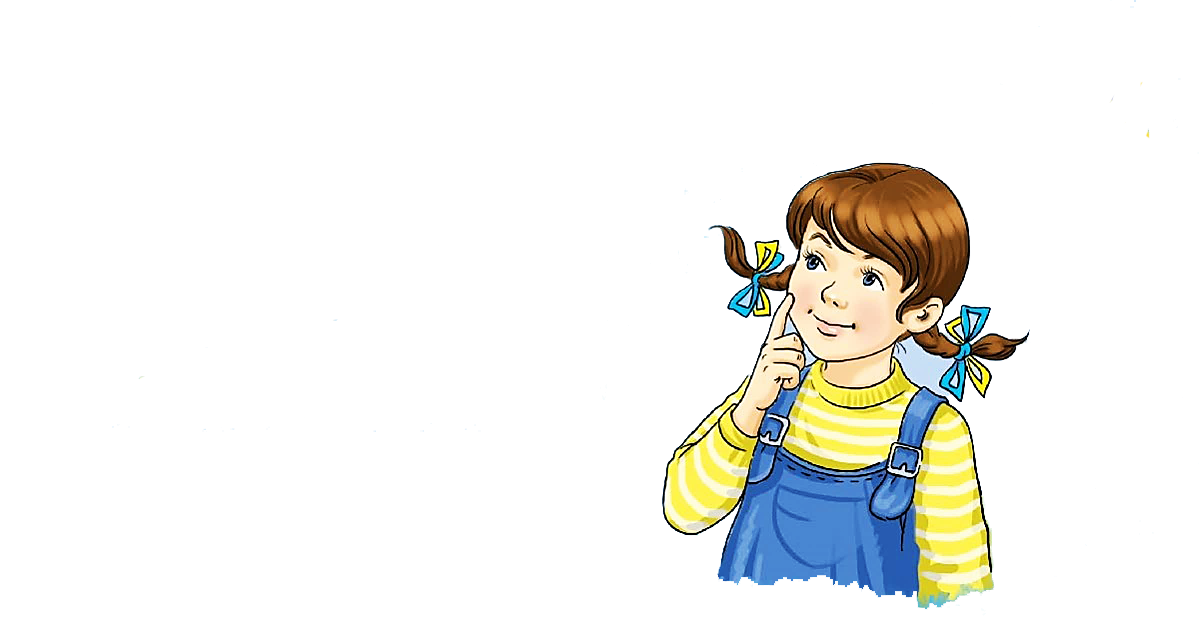 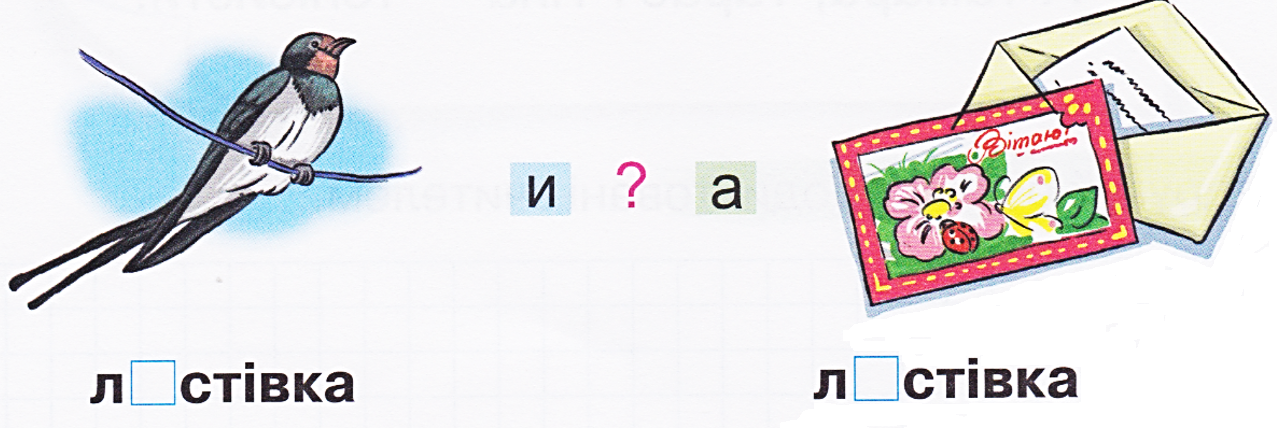 Підручник сторінка
87
Робота в зошиті
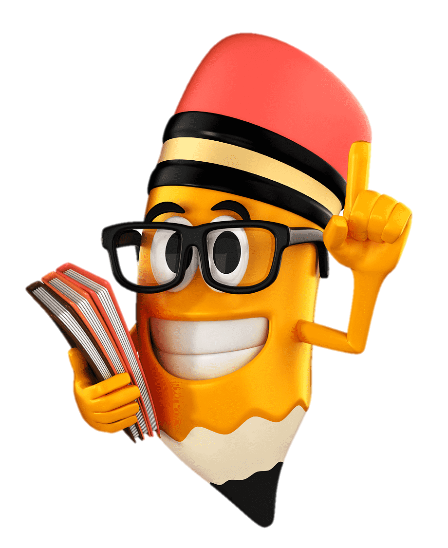 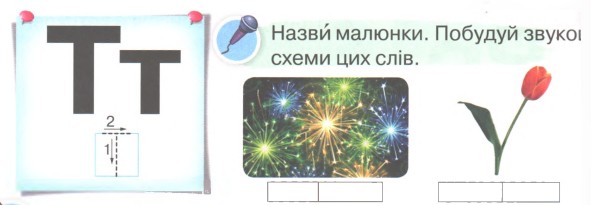 Назви малюнки. Побудуй звукові схеми цих слів.
Надрукуй букву «те» і слова з нею у  клітинках
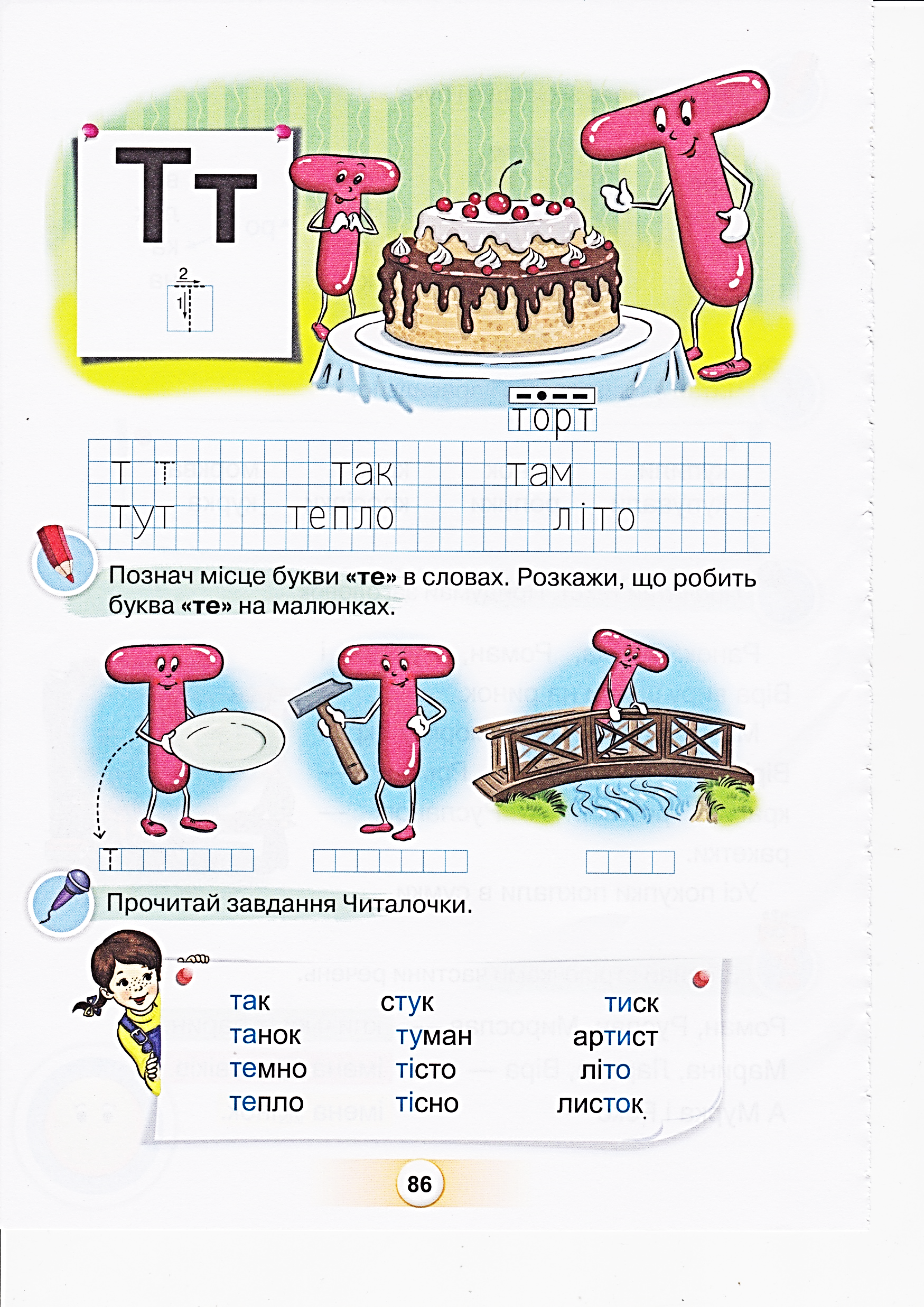 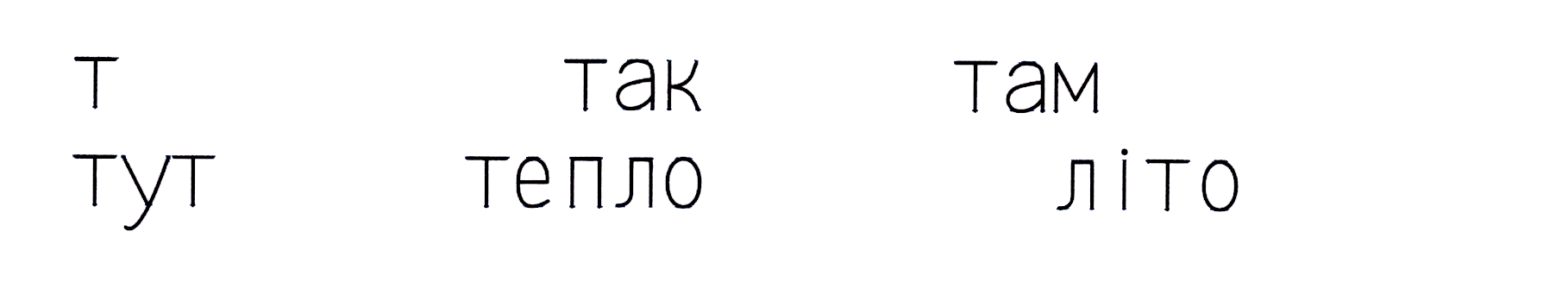 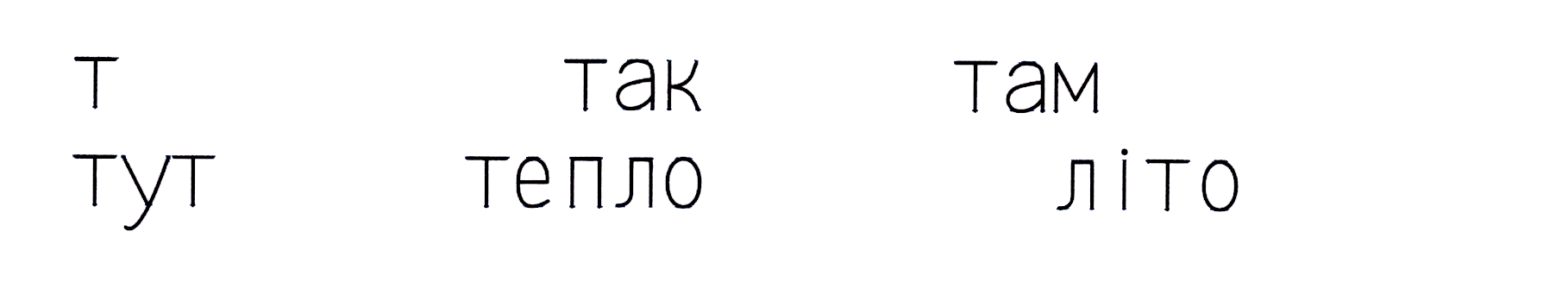 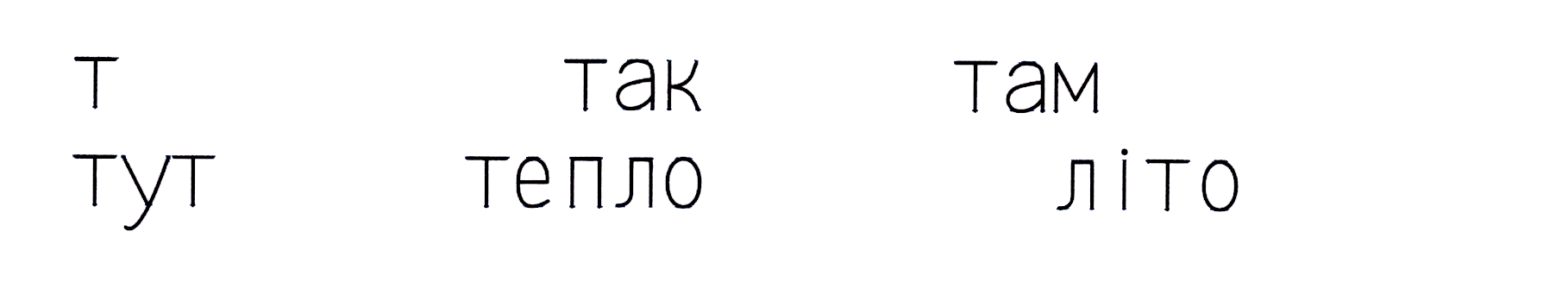 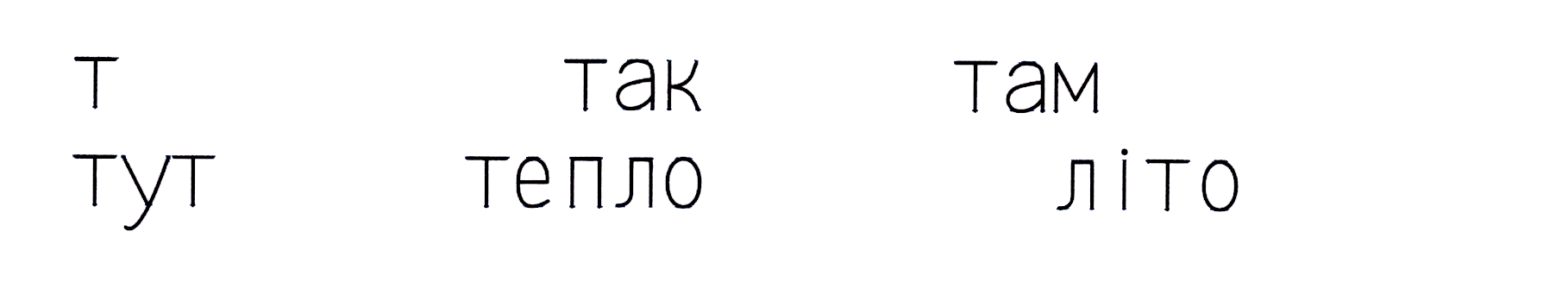 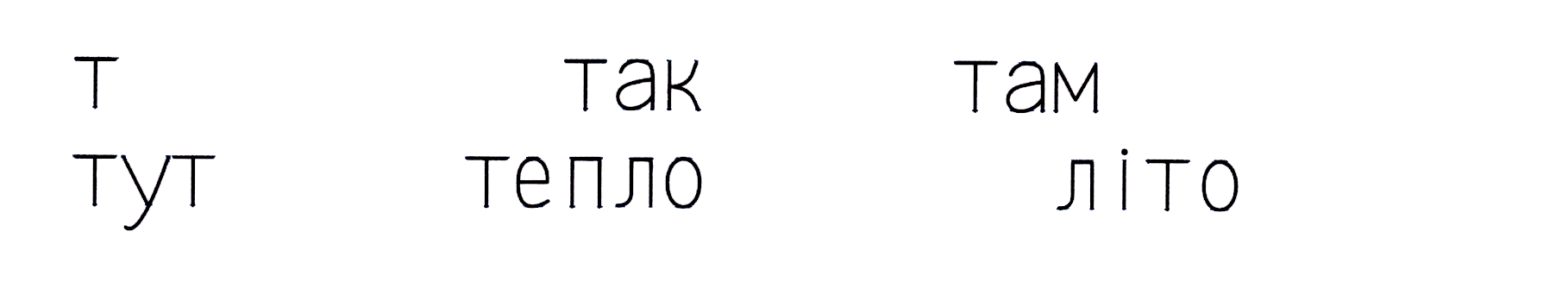 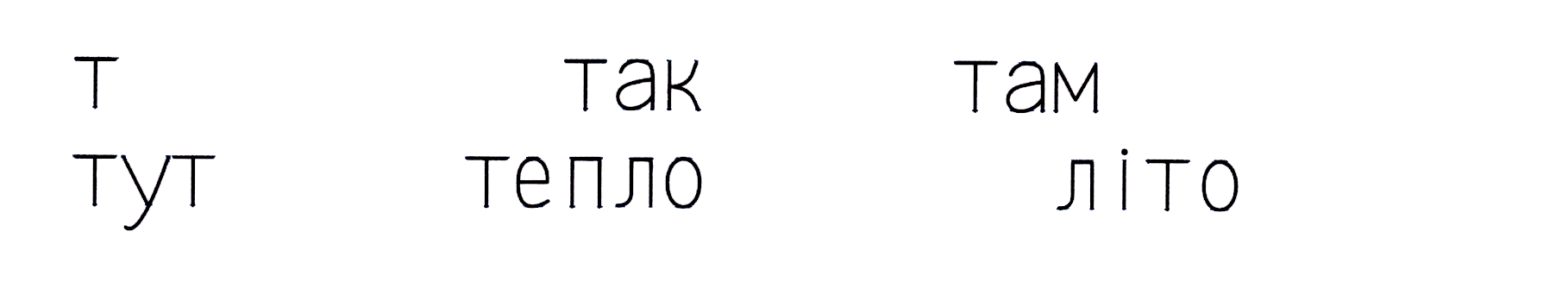 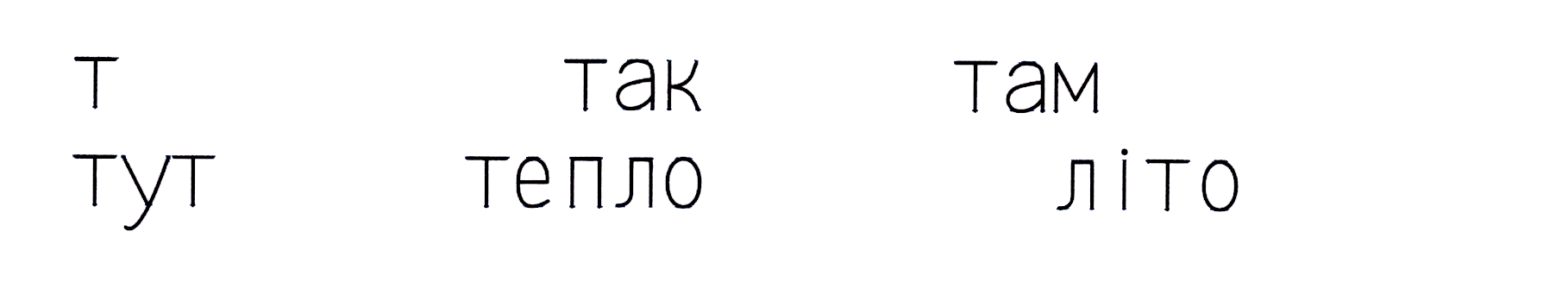 Зошит, сторінка
44
Робота в зошиті
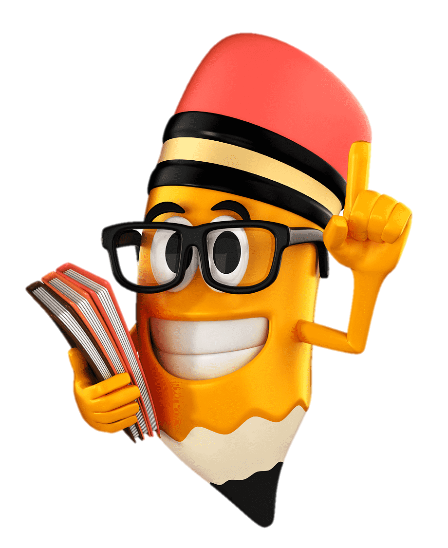 Знайди зайве слово в кожному рядку. Надрукуй його.
Склади речення за малюнком і схемами
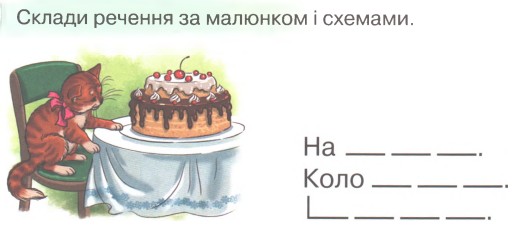 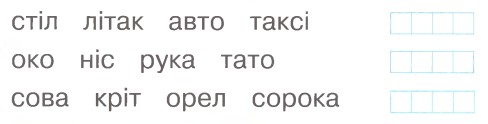 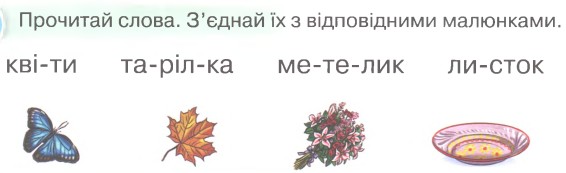 Торт, тарілка, стіл, стілець, скатертина, кіт, смугастий, хвіст, сидить, стрічка
Знайди на малюнку слова з буквою т
Зошит, сторінка
44
Вправа «Мікрофон»
Пригадай, яку букву вивчали на уроці?
Які звуки вона позначає? 
Що ти знаєш про ці звуки? 
Які слова з буквою т ти запам’ятав/запам’ятала?
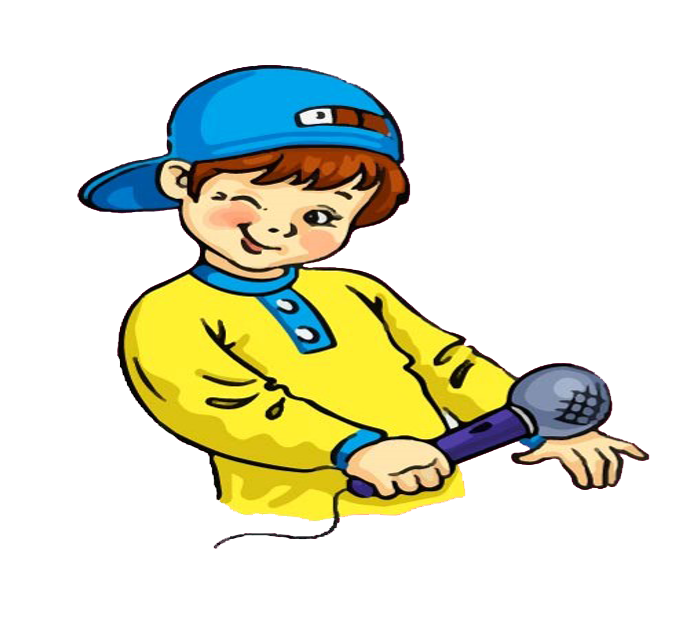 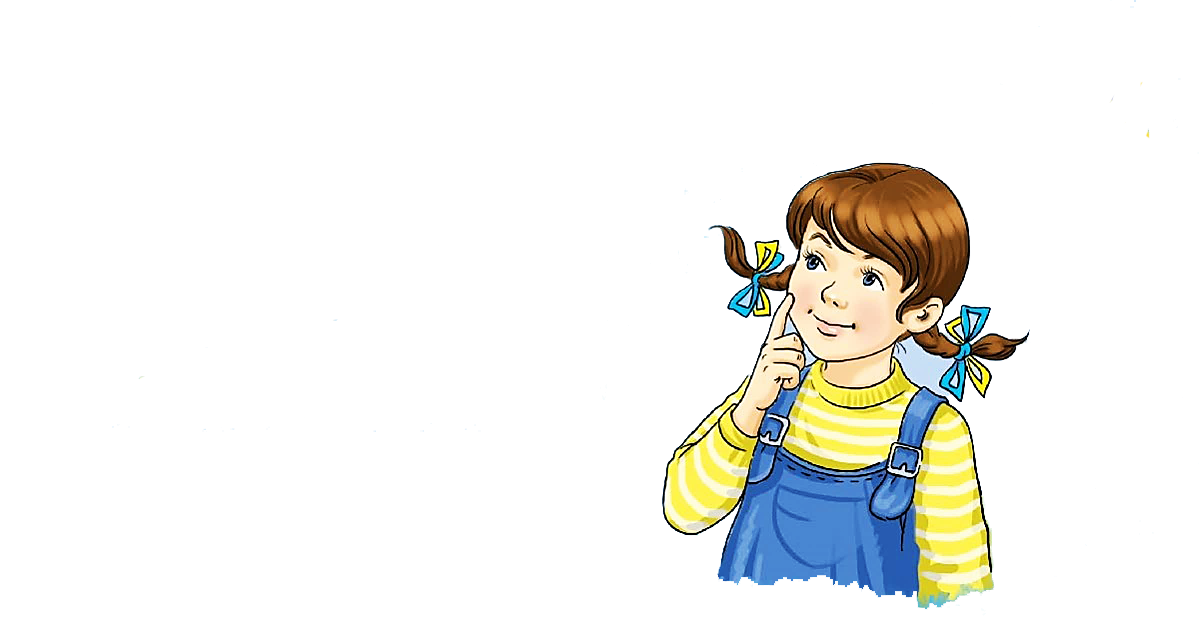 Торт, тарілка, стіл, стілець, скатертина, кіт, смугастий, хвіст, сидить, стрічка, жовтий, блакитний
Рефлексія. Оціни свою роботу.
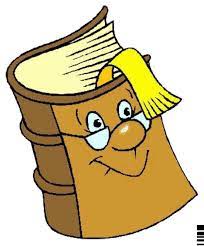 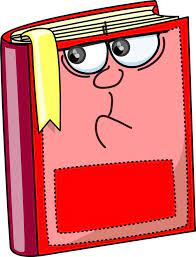 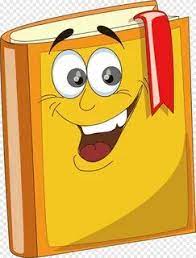 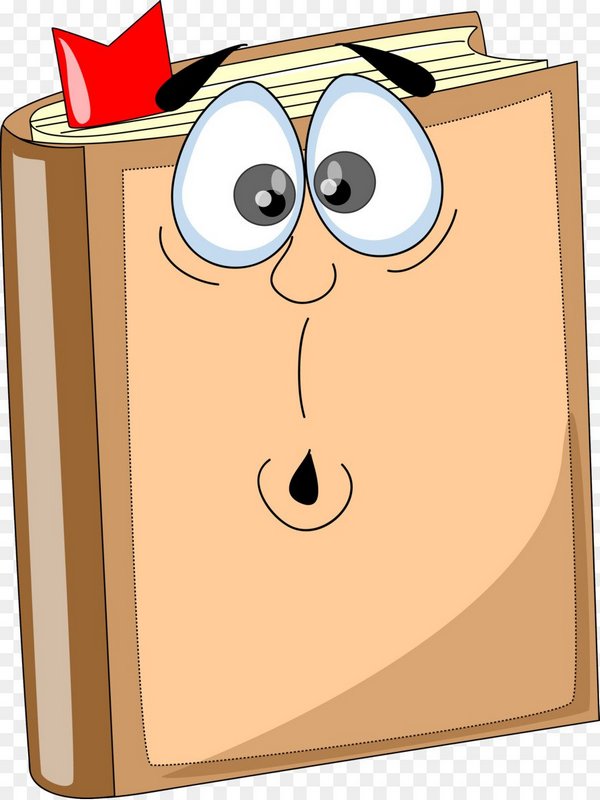 Отримав(ла) задоволення!
Було цікаво!
Було просто!
Було важко!